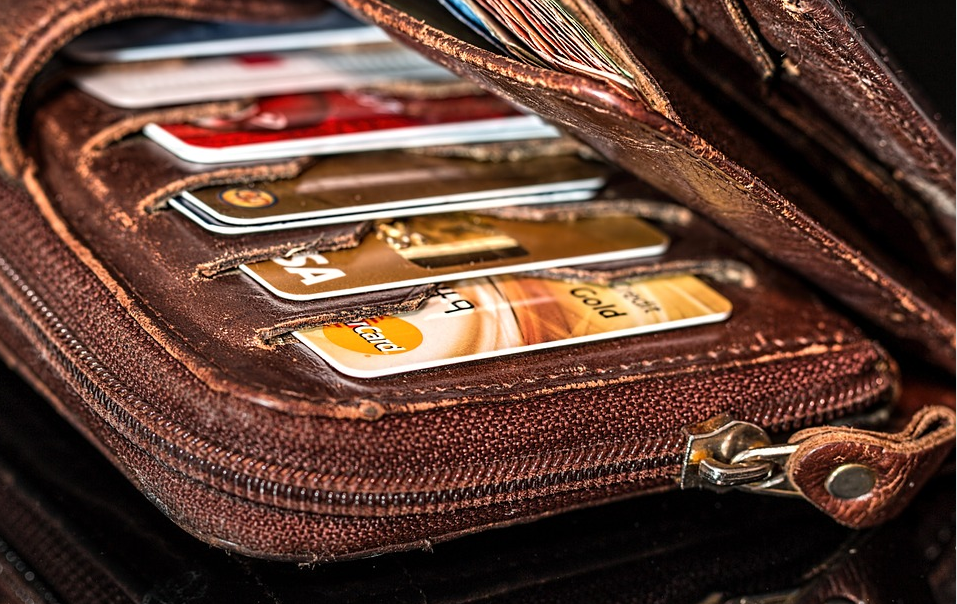 Budget, Savings, and Credit
Shari Bresin
Family and Consumer Sciences Agent
University of Florida/IFAS Extension


An Equal Opportunity Institution
Objectives
Participants will learn about the signs of too much debt and financial stress 
Participants will list out their debts on the debt worksheet
Participants will learn how to calculate the debt-to-income ratio
Participants will be introduced to PowerPay.org to learn how to work a debt snowball into their budget
Participants will enter their income and expenses on budgeting calendar 
Participants will learn what comprises a credit score
Your relationship with money…
5 different money values (Pulvino and Pulvino, 2010)
Which one are you? Which do you agree with the most?

Power: Money should be used to control others
Status: Money allows me to drive a certain type of car 
Love: I want to use my financial resources to help the needy
Security: The greatest value of money is that I don’t have to worry about the future
Autonomy: Money allows me to do the things I want
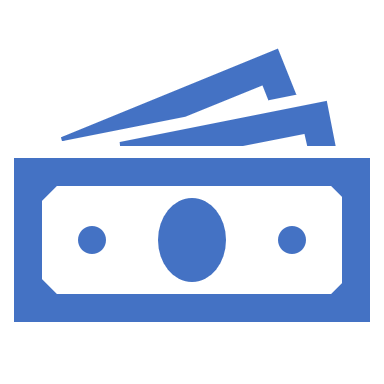 Ice Breaker: Money memories
Scenario
You get in the car to go to work but it won’t start.  You call a towing service to bring it to your mechanic, who tells you the cost to fix it is $400.
You:
A) Pay the $400 in cash/check/debit card from your emergency fund
B) It’s going on the credit card and will be paid in full (plus get rewards points)
C) It’s going on the credit card and will need take a few months to pay off.  In the end it will cost more than $400 thanks to credit card interest

If “C” sounds more like you, then that’s a sign you are not budgeting/saving.
The Stats
Total US consumer debt: $13.86 trillion 
Average credit card holder has at least four different cards
Average credit card debt for Florida:
$8,444 (12-highest in US)

78% of US workers live paycheck to paycheck (Forbes.com) 
40% of Americans don’t have $400 readily available in cash to get them through an emergency
Signs of money mismanagement (Garman and Forgue, 2018)
Signs of financial stress (Center for Financial Social Work)
Can’t make monthly minimum credit card payments
Having more days in the month than money for the month
Owing more on your car than it is worth
Unable to make rent or mortgage payment
Moving more than once a year to reduce rent
Canceling a service because you can’t afford it
Regularly withdrawing money from ATMs
Not participating in an activity you enjoy because you can’t afford it
Considering bankruptcy
Using a check-cashing store
Screening incoming calls to avoid creditors
Taking payday loans
Can’t make monthly minimum credit card payments
Having more days in the month than money for the month
Owing more on your car than it is worth
Unable to make rent or mortgage payment
Moving more than once a year to reduce rent
Canceling a service because you can’t afford it
Regularly withdrawing money from ATMs
Not participating in an activity you enjoy because you can’t afford it
Considering bankruptcy
Using a check-cashing store
Screening incoming calls to avoid creditors
Taking payday loans
Signs of money mismanagement (Center for Financial Social Work)
Use of credit (Garman and Forgue, 2018)
Disadvantages
Advantages
Temptation to spend more money than you actually have
Reduces your future purchasing power
Future income is committed to previous credit contracts 
Slows progress to achieving financial goals
Risk of overindebtedness
Interest and fees
Increased chance of identity theft
Stress
Possible property loss (repossession)
May need to declare bankruptcy
Could cause harm to credit history and credit score
Convenient
Enjoy things now instead of waiting to save up (including car and house)
Reduce need to carry cash
To shop online or phone
To show ID
To enjoy grace period of 21 days on new credit card purchases
To pay for emergencies
For education
To make travel reservations 
Rewards
To pay for several purchases in one payment
To easily return merchandise
To protect against seller rip-offs and frauds
Why budget?
Budget experience
Budgeting tools
UF Extension Money Management Calendar (fillable or print)
Mint
EveryDollar
YNAB (free for students)
PocketGuard
Clarity Money
Old fashioned Excel spreadsheet
Budget and Housing
Pre housing: 
Get finances in order (clear up debts/lower debt ratios) 
Have an emergency fund
Save for a down payment
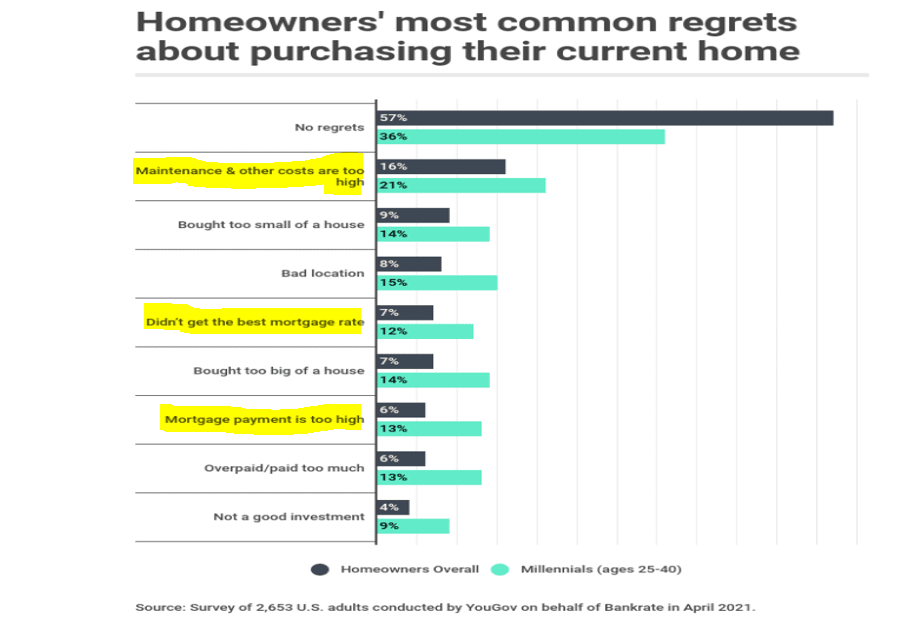 Debt-to-income ratio (aka back-end ratio)
Debt -to-Disposable Income Ratio
Debt Worksheet
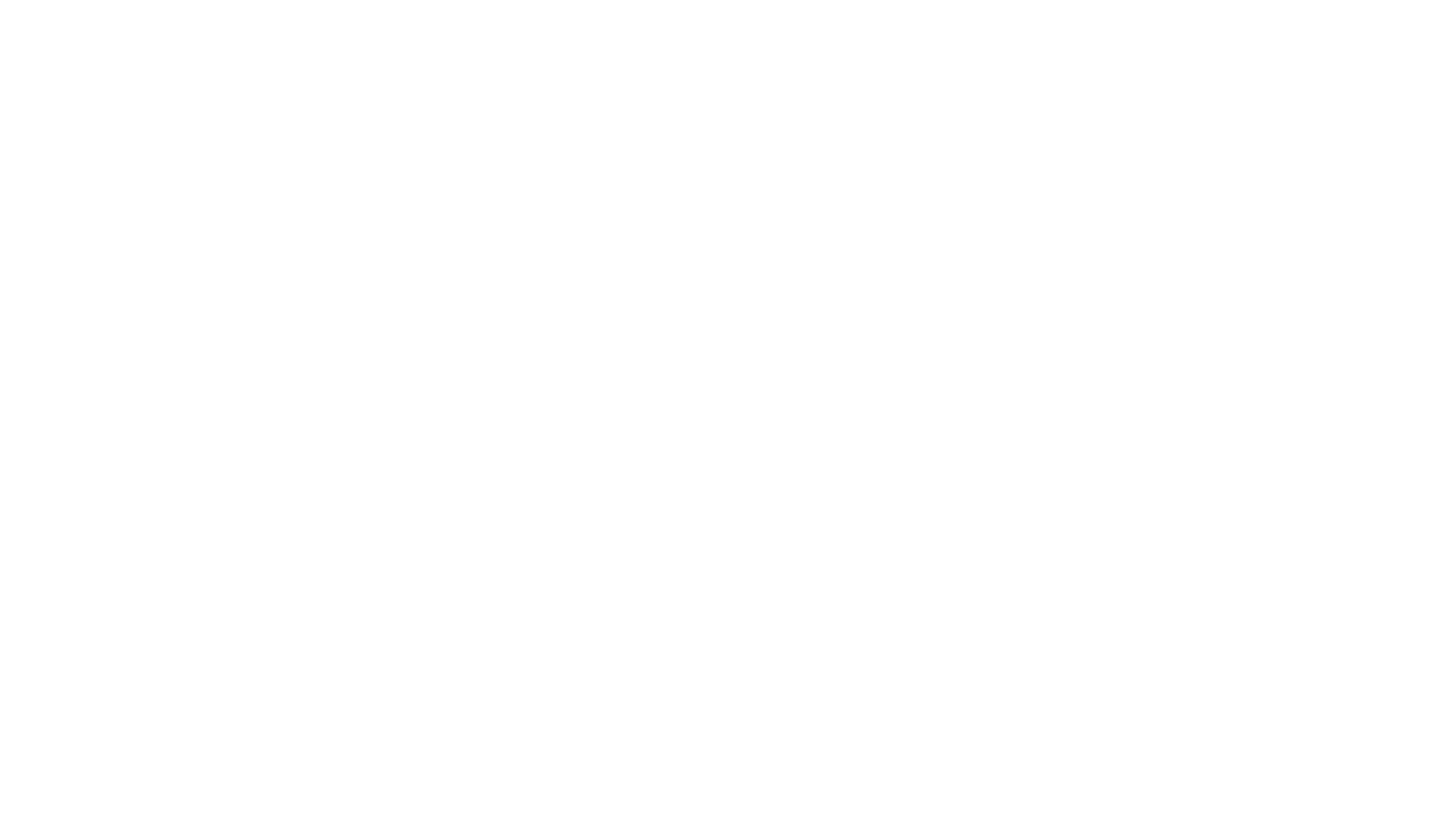 Emergency Fund
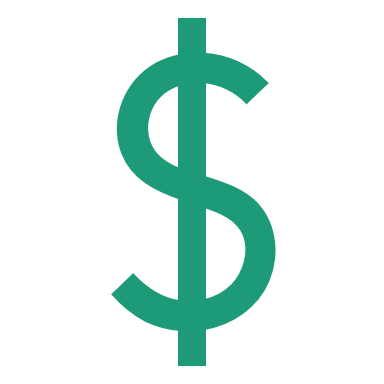 Should be 3-6 months of expenses
Let's you manage all bills during times of job loss
Example: Costs $4000 a month to run your household, how much should be in your emergency fund?
$12,000-$24,000
This needs to be a budget category
Liquidity Ratio
Paying off debt frees up your budget, improves ratios
$300 towards your car now becomes $300 to save
How do you pay off debt?
Make a plan—can an $8000 credit card be paid off in 3 years? 2 years?
Make sure debts are part of your budget
Make Power Payments: taking the payment amount of a debt that has been paid off and applying that amount to another debt
What can you do?
Power Pay: taking the payment amount of a debt that has been paid off and applying that amount to another debt
Where to get extra money to make “power payments” ?
Fixed vs Flexible: Finding Where to Pinch Pennies
Fixed Expenses
Flexible Expenses
Expenses with amounts that don’t change from month to month
Examples:
Mortgage/rent
Car payments
Day care
Phone plan
Utility bills
Student loans
Insurance
Expenses with amounts that may change from month to month; have most control over costs (ie: groceries, presents); some months may not have certain categories (ie: clothes)
Examples
Dining out
Groceries
Hobbies
Gifts
Clothing
Entertainment
Your budget: crunching numbers
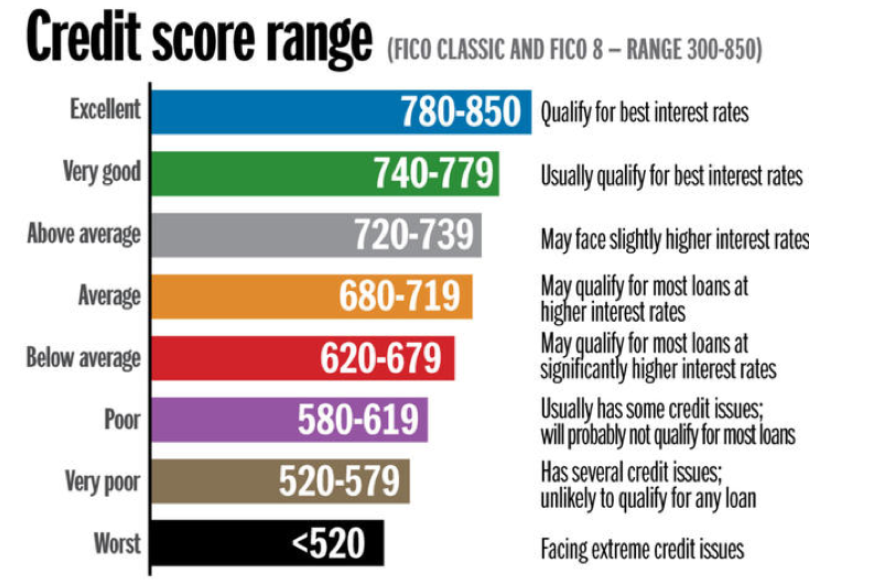 Source: South Wesleyan University
Five Factors of your Credit Score
Mortgage lenders look at this, in addition to debt-to-income ratio

Better credit score=better interest rate
Credit report
Credit score and credit report are two different things
Important to check your credit report throughout the year
Catch errors or identity theft
Learn about debts you may not be aware of

Annualcreditreport.com
Experian
Equifax
TransUnion

CreditKarma.com uses Vantage score, not FICO
Building/Improving Credit Score
Make consistent on-time payments (payment history = 35% of credit score algorithm) 
Both for lines of credit and utility bills
Use credit cards from retail businesses
Note: you must have the discipline to pay off balance each month
Secured credit card
Collateral through the cash deposit you arrange through the account
If you don’t pay your bill, the card issuer simply takes the deposited money
Limit based on the cash you deposit…$500 deposit is a $500 limit, don’t pay the bill, they take the money….lowers risk for card issuer
Upgrade to a regular (unsecured) credit card once you increase your credit score (may take a year)
Pick one that transfers to unsecured credit card to avoid opening a new account (credit inquiries=10% of credit score algorithm)
Feeling overwhelmed?  What to prioritize…
Creditor successfully sued you over a debt
Car loans/leases
Housing
Utility bills
Child support debts
Real estate taxes
Federal student loans
Taxes owed to IRS
Survey on Qualtrics
https://ufl.qualtrics.com/jfe/form/SV_0IFH5laEBPqv8GO
[Speaker Notes: As a result of this presentation, I learned
The benefits of being debt-free
Signs of being in too much debt
Signs of financial stress
How to use PowerPay.org]
Thank youRemember:Financial freedom is not based on how much you make.  It’s based on how much you spend
Thank youRemember:Financial freedom is not based on how much you make.  It’s based on how much you spend